Keck Infrared Transient Survey (KITS)a NASA Key Strategic Mission Support program
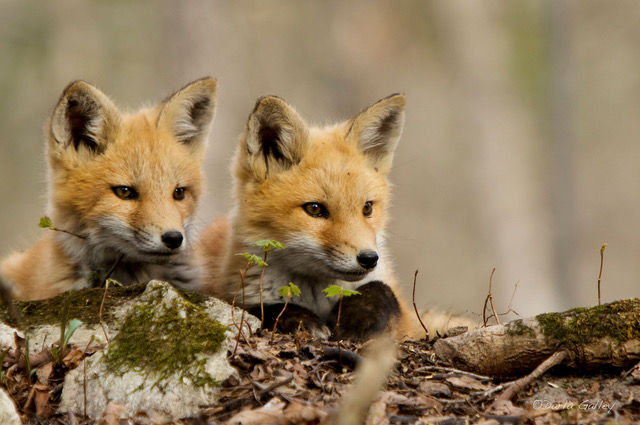 Kaew Samaporn Tinyanont (NARIT), Ryan Foley (PI, UCSC), Kirsty Taggart, Kyle Davis, Dave Coulter, Majo Bustamante-Rosell, Phil Macias, César Rojas-Bravo (UCSC), Natalie LeBaron, Rafaella Margutti, Ryan Chornock, Wynn Jacobson-Galan (Berkeley), Matt Grayling, Kaisey Mandel (Cambridge), Lluís Galbany (ICE-CSIC), Melissa Shahbandeh, Justin Pierel, Ori Fox, Armin Rest, Matt Siebert, Jacob Jencson, Qinan Wang (STScI/JHU), Charlie Kilpatrick (Northwestern), Conor Larison, Yssavo Camacho-Neves, Lindsey Kwok, Saurabh Jha (Rutgers), Jennifer Andrews, David Jones (Gemini), Jeonghee Rho (SETI), Jeniveve Pearson, Griffin Hosseinzadeh, Dave Sand (Steward), Alex Gagliano, Gautham Narayan, Decker French (UIUC), Andy Howell, Giacomo Terreran (LCO), and many more.
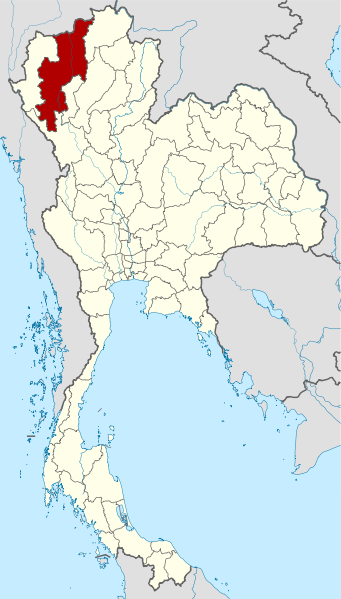 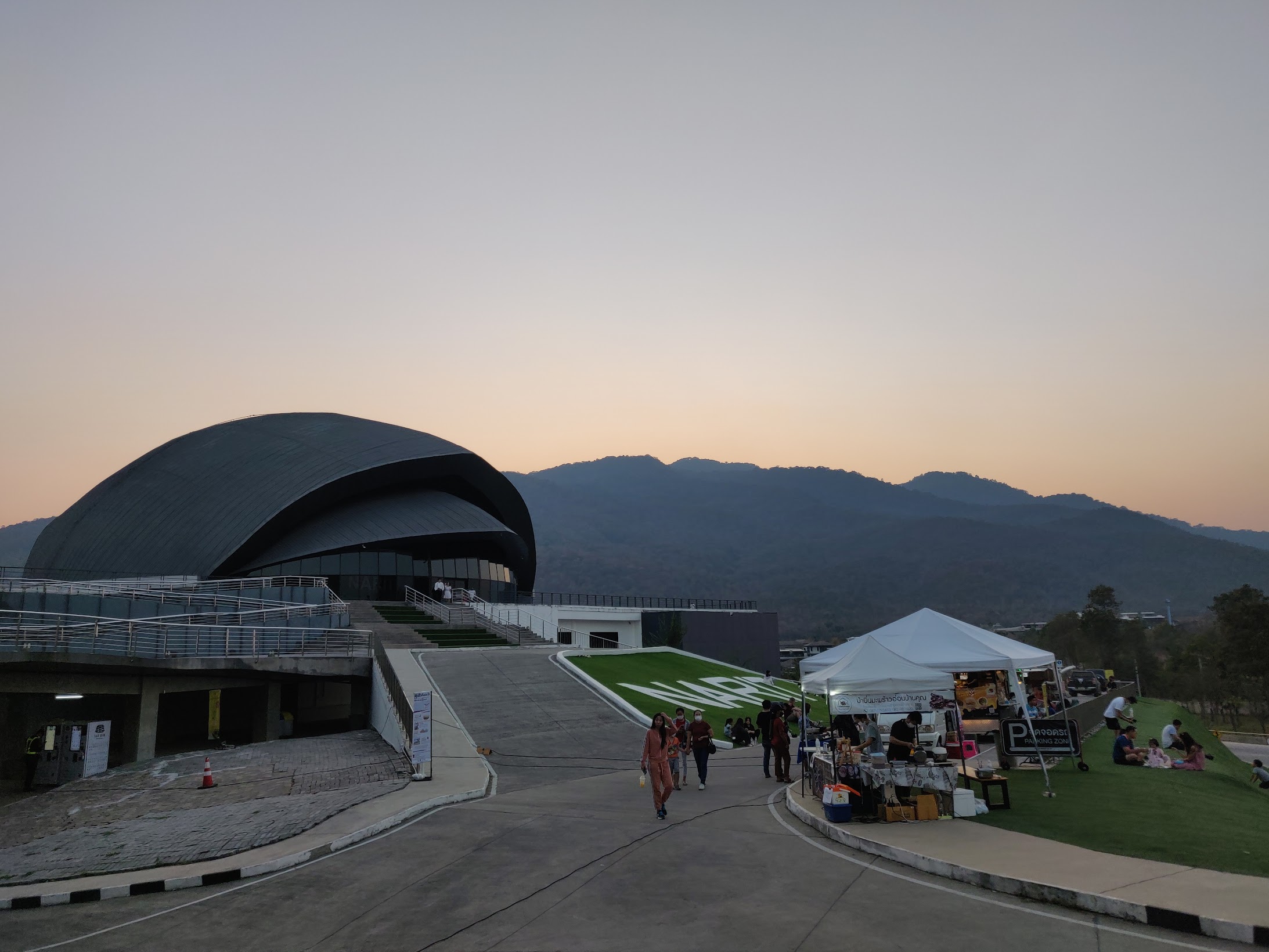 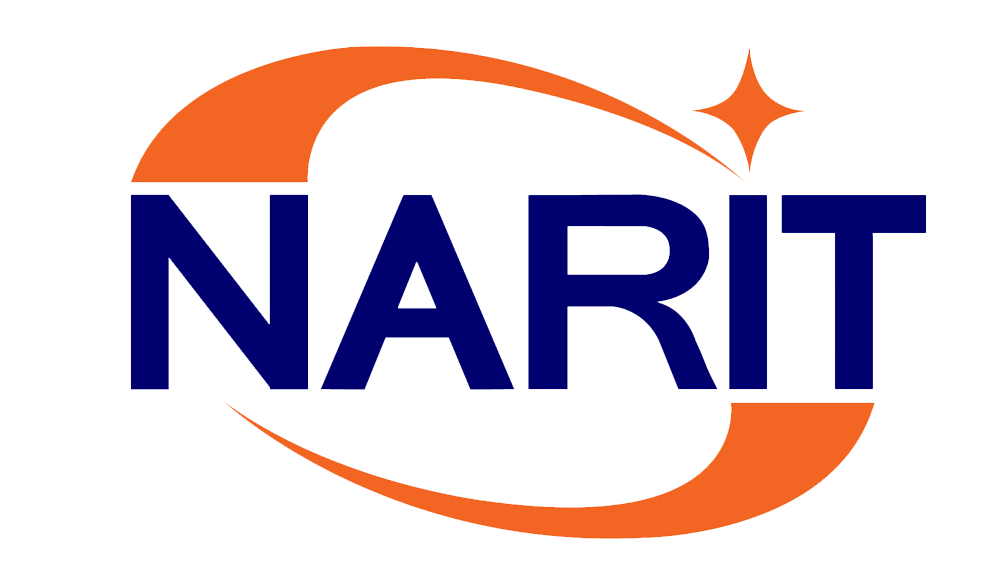 Chiang Mai
เชียงใหม่
Wikipedia
Kaew Tinyanont
2
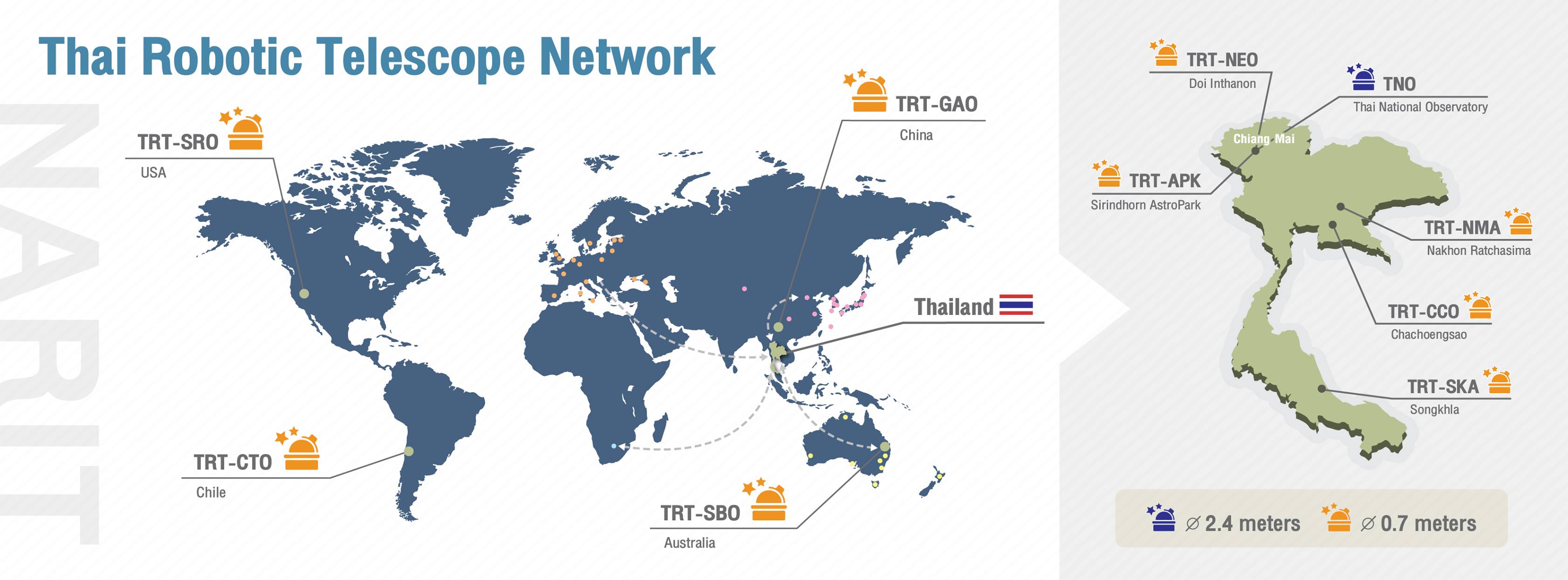 2.4-m Thai National Observatory
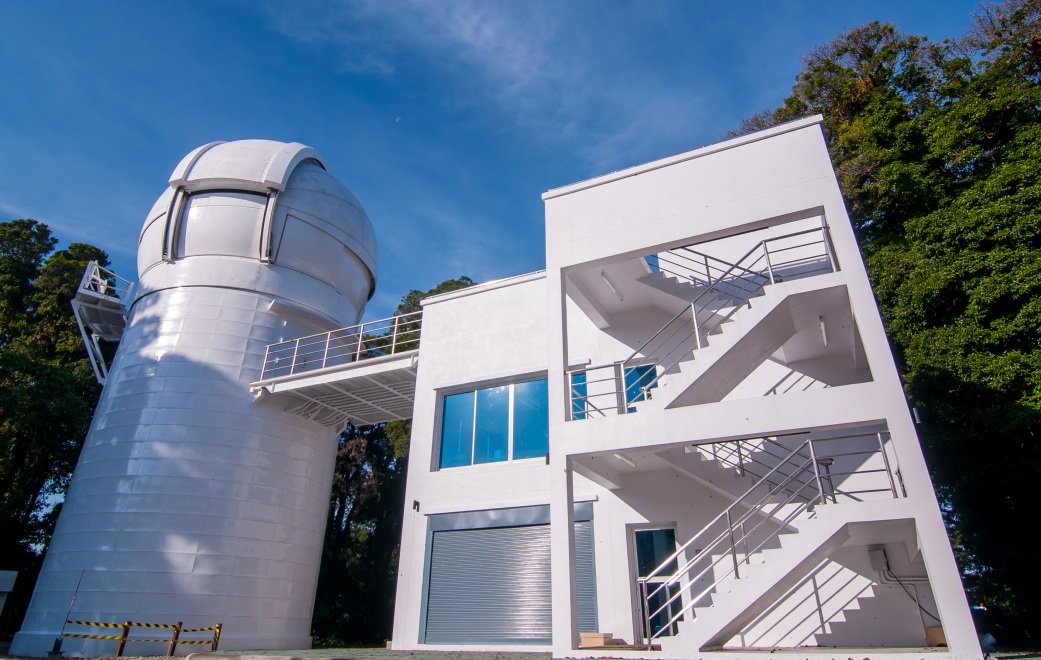 High-speed photometer
Planewave 0.7m + Andor IKON
Kaew Tinyanont
3
Key science in the near infrared
NIR spectral template of SNe Ia for cosmology with Roman
CCSNe spectral template to interprete JWST surrendipitous observations of high-redshift, Pop III explosions
Perform a complete IR census of all transient classes

Measuring helium in SESNe using strong uncontaminated lines in the NIR
Probing carbon monoxide and dust formation in CCSNe
Supplementing Carnegie SN Project II
The bulk of NIR spectra from CSP II (Hsaio+ 2019) got published recently:
SNe II, Davis+ 2019
SESNe, Shahbandeh+ 2022
SNe Ia, Lu+ 2023
KITS observes contemporary SNe with faster public data releases, so the community can incorporate NIR spectra into paper they are working on
The sample is from all-sky surveys, less selection bias
Larger telescope, covering fainter objects and at early/late phases
Near-InfraRed Echellette Spectrometer (NIRES)
TripleSpec design 
Spectral coverage 0.94 - 2.45 µm with 1.85 - 1.88 µm gap
Resolving power R ~ 2700
Fixed 0.55’’ slit, no moving parts
2.1’x 2.1’ slit viewing camera 
Off-axis optical guider
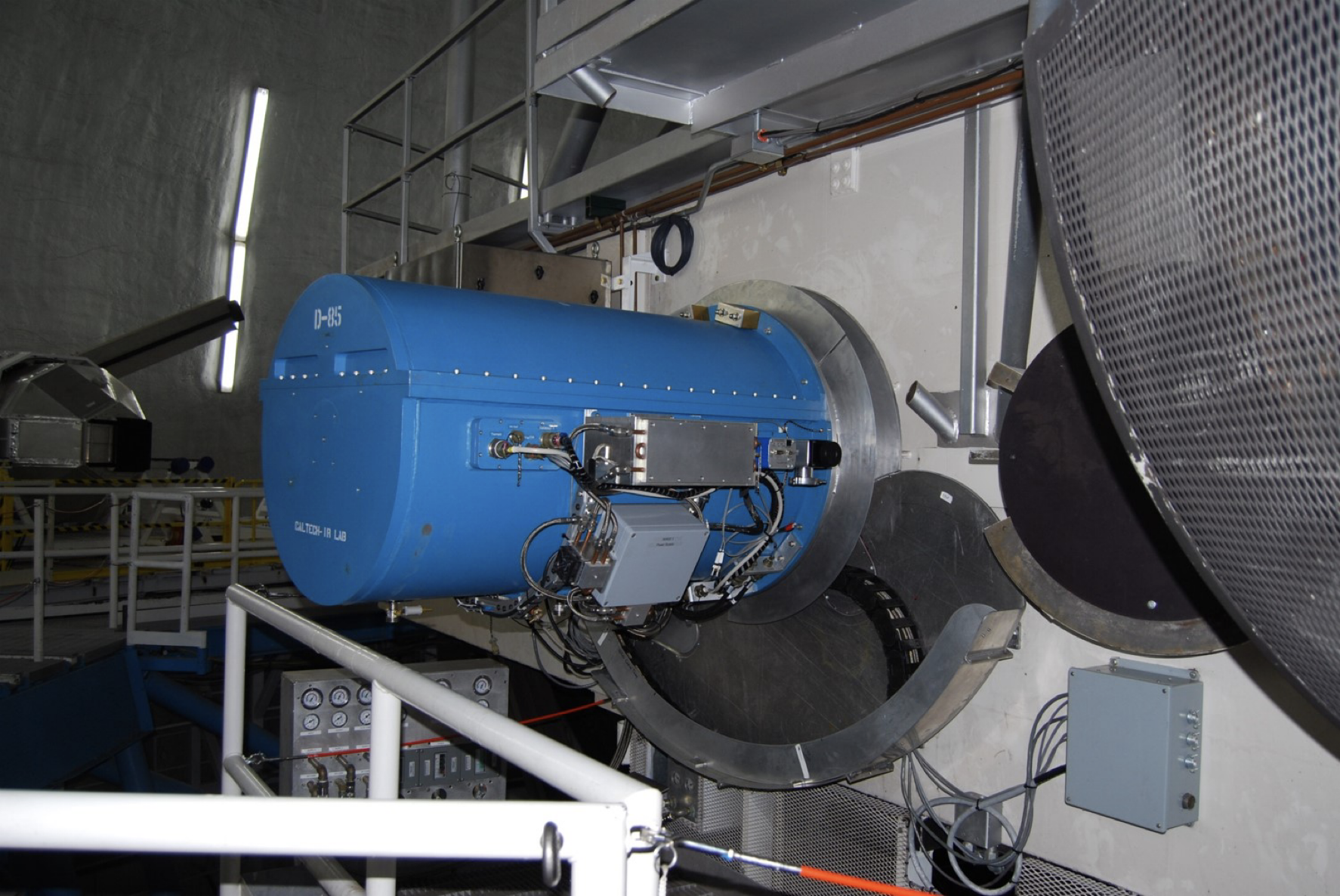 Survey Strategy
We use YSE-PZ (Coulter+ 2023) to manage the survey.
Volume limited sample: everything with z < 0.01
Flux limited sample: r < 17 mag
NIR photometric coverage still poor, due to the lack of publicly available imager on a 3-5 meter class telescope
Ia survey targeting objects with extreme light curve parameters and observations at phases with poor NIR coverage

ToO to observe young SNe and SNe at critical phases
Supplemental data
Spectroscopy for brighter objects with IRTF/SpeX 
NIR photometry for faint objects with Gemini/NIRI and F2 
Usual optical photometry from public surveys, including the Young Supernova Experiment
Optical spectroscopy from UCSC and other teams
Data reduction with pypeit
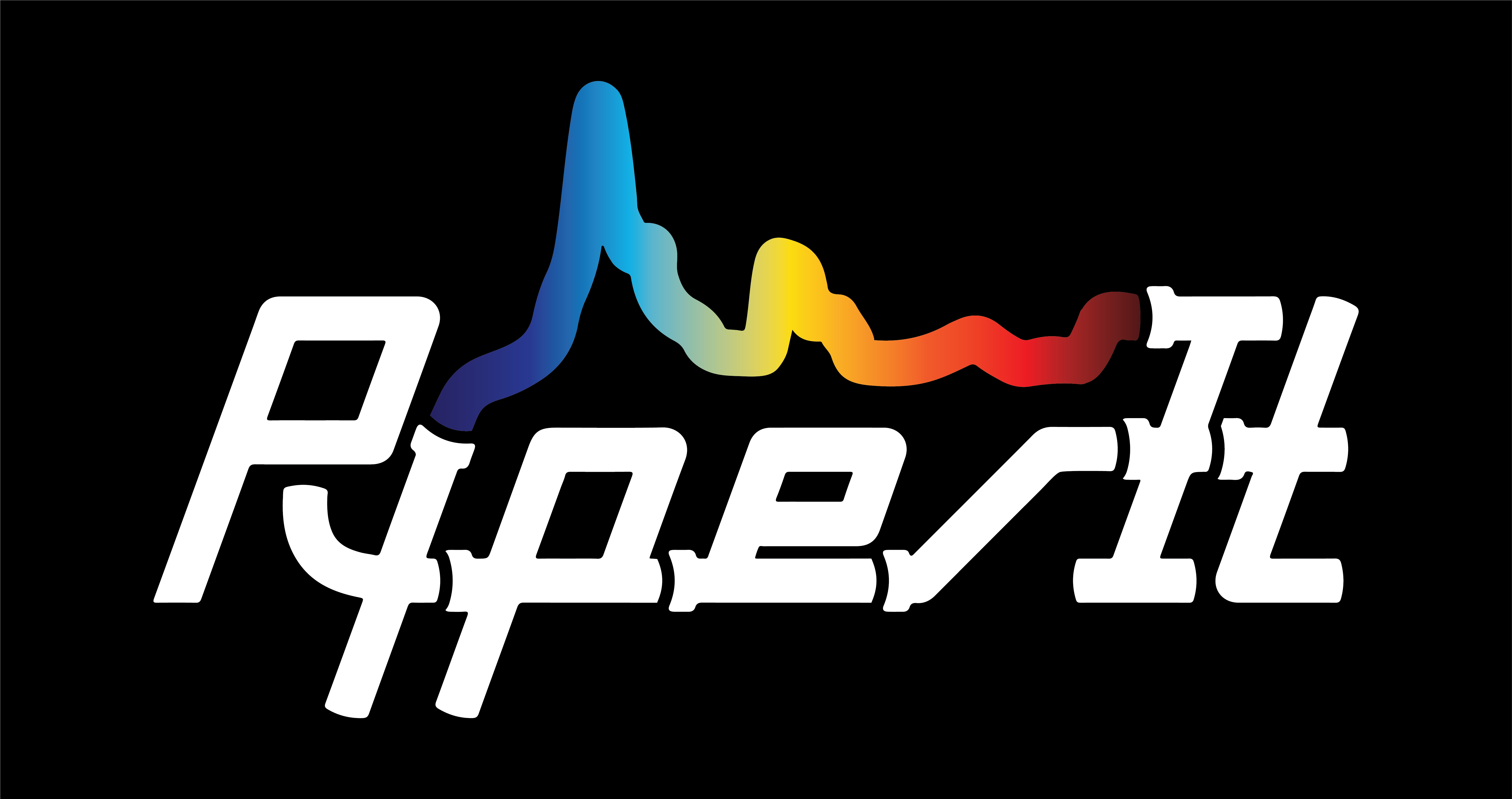 pypeit fully supports NIRES
Minimal user interaction, improve repeatability 
Python-based, no need for an IDL license 
Spectral extraction comparable to spextool
Telluric correction still lacking compared with xtellcor, working with the pypeit development team to improve.
Nifty helper scripts to run flux calibrations, coaddion, and telluric fitting
Slit viewing camera data reduction
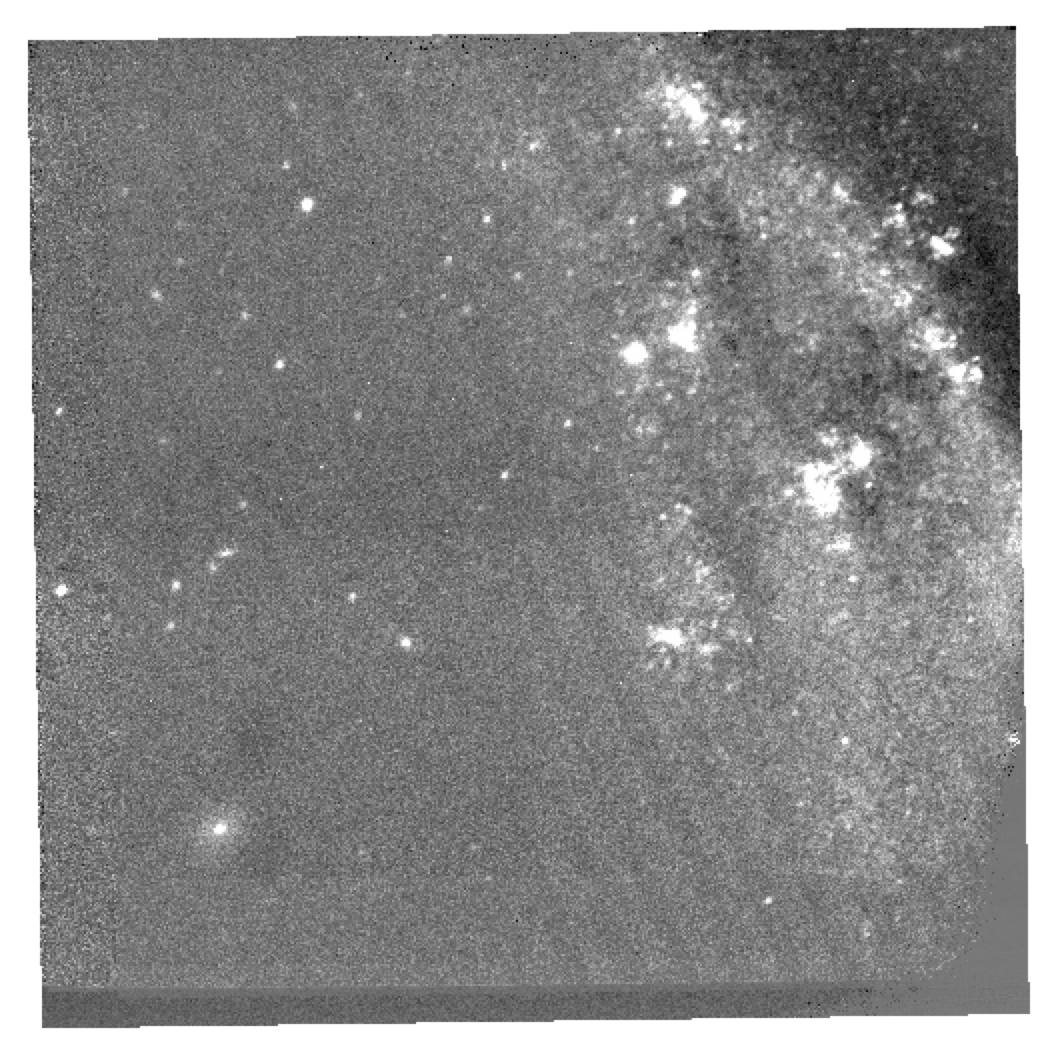 2.1’x2.1’ slit viewing camera with a fixed K’ filter

Reduction effort led by Matt Grayling 
Automatic reduction script to field flatten and stack images
Photometric calibration is still manual
Photometry will be included in future release
SN 2023dbc
Observed sample to date
33 half nights with 5 weathered out from 2022A-2023A
4 ToO (SNe II 2022jzc 2022mji, Ic-pec 2022oqm, Ia 2022hrs 2022aaiq, 2022zut)
1.5 nights left

217 NIRES spectra of 113 unique SNe reduced
103 spectra of 49 objects to be included in DR1 of 2022A observations
113 unique SNe observed
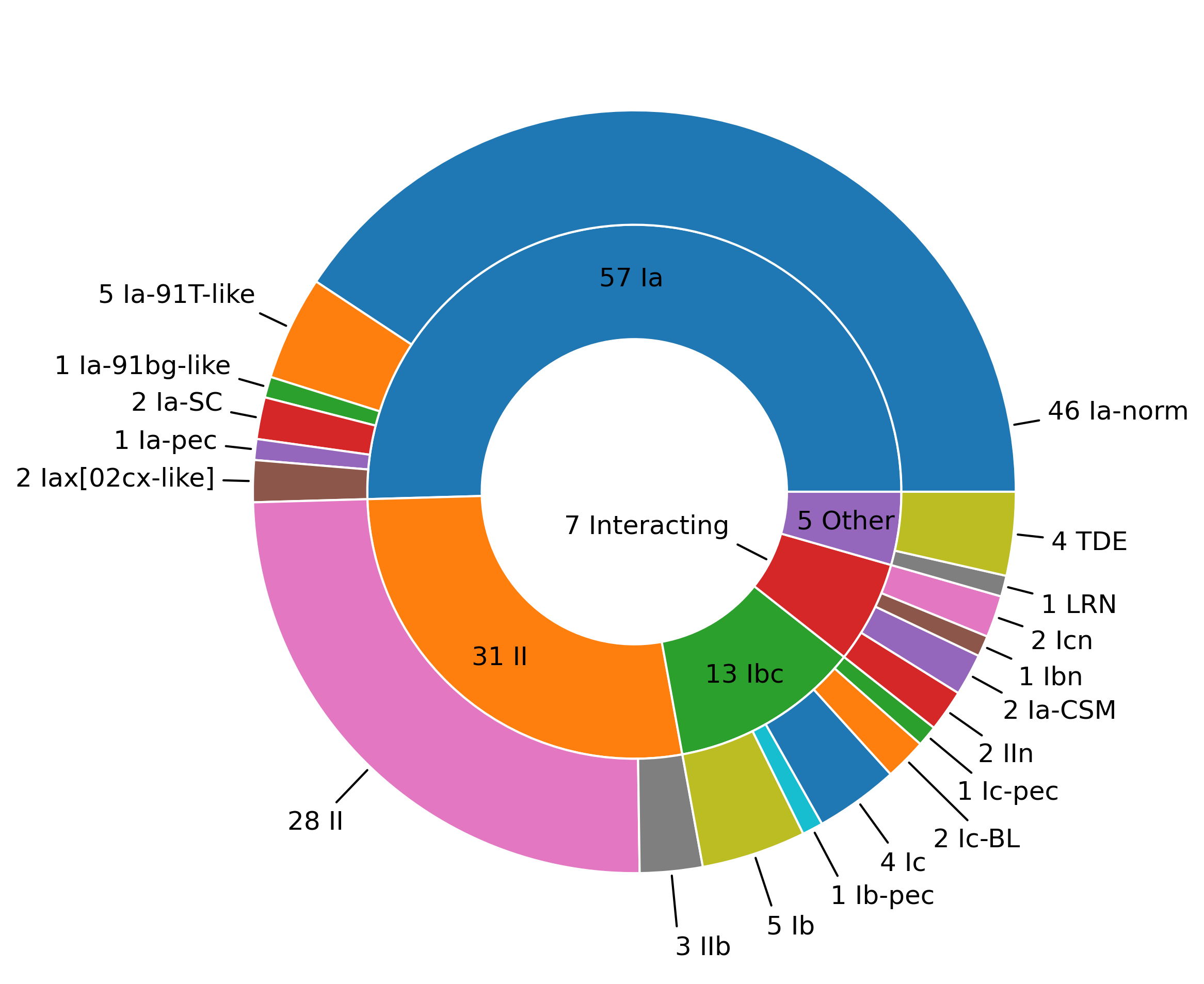 217 unique spectra to date
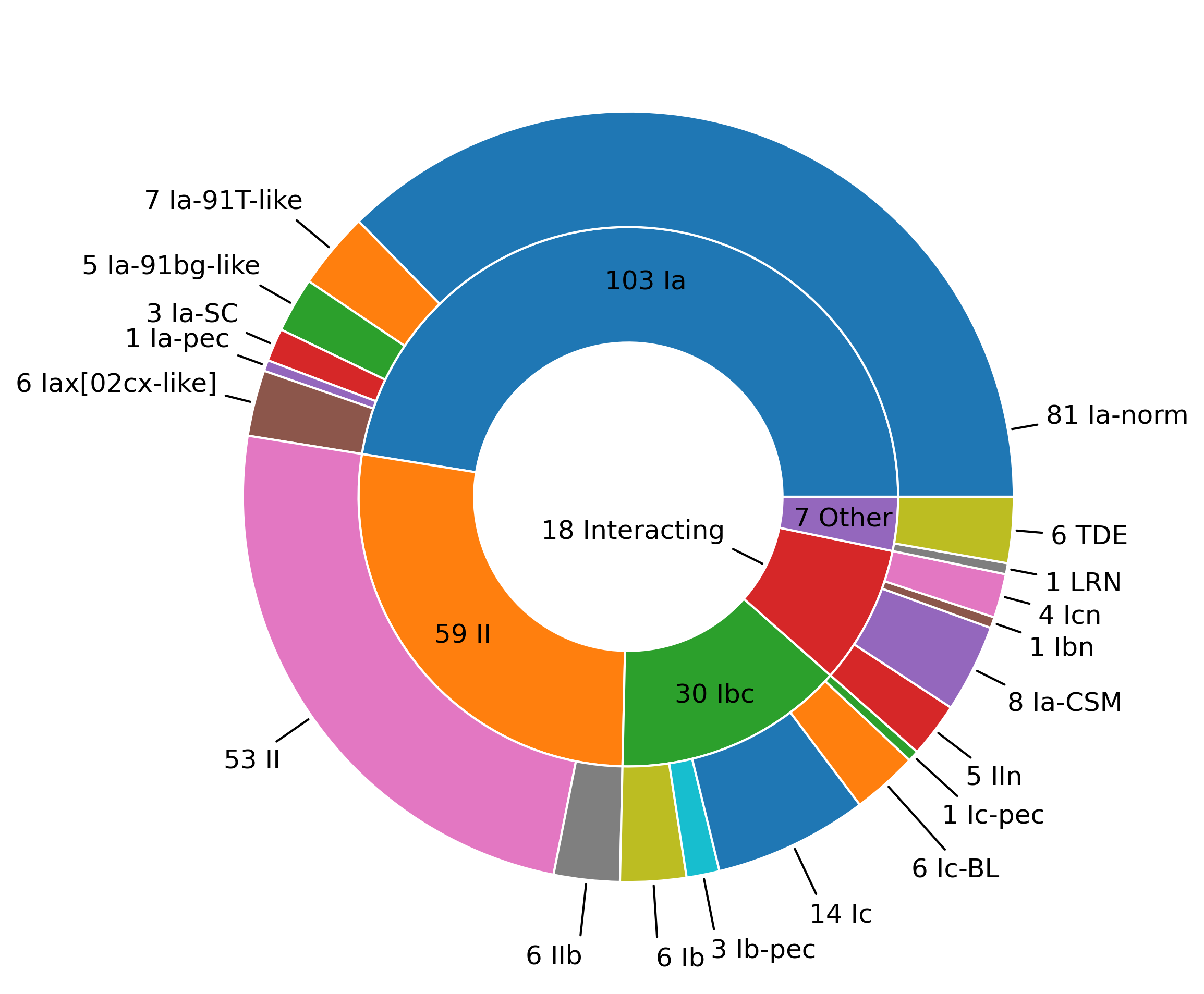 Observations per supernova
29
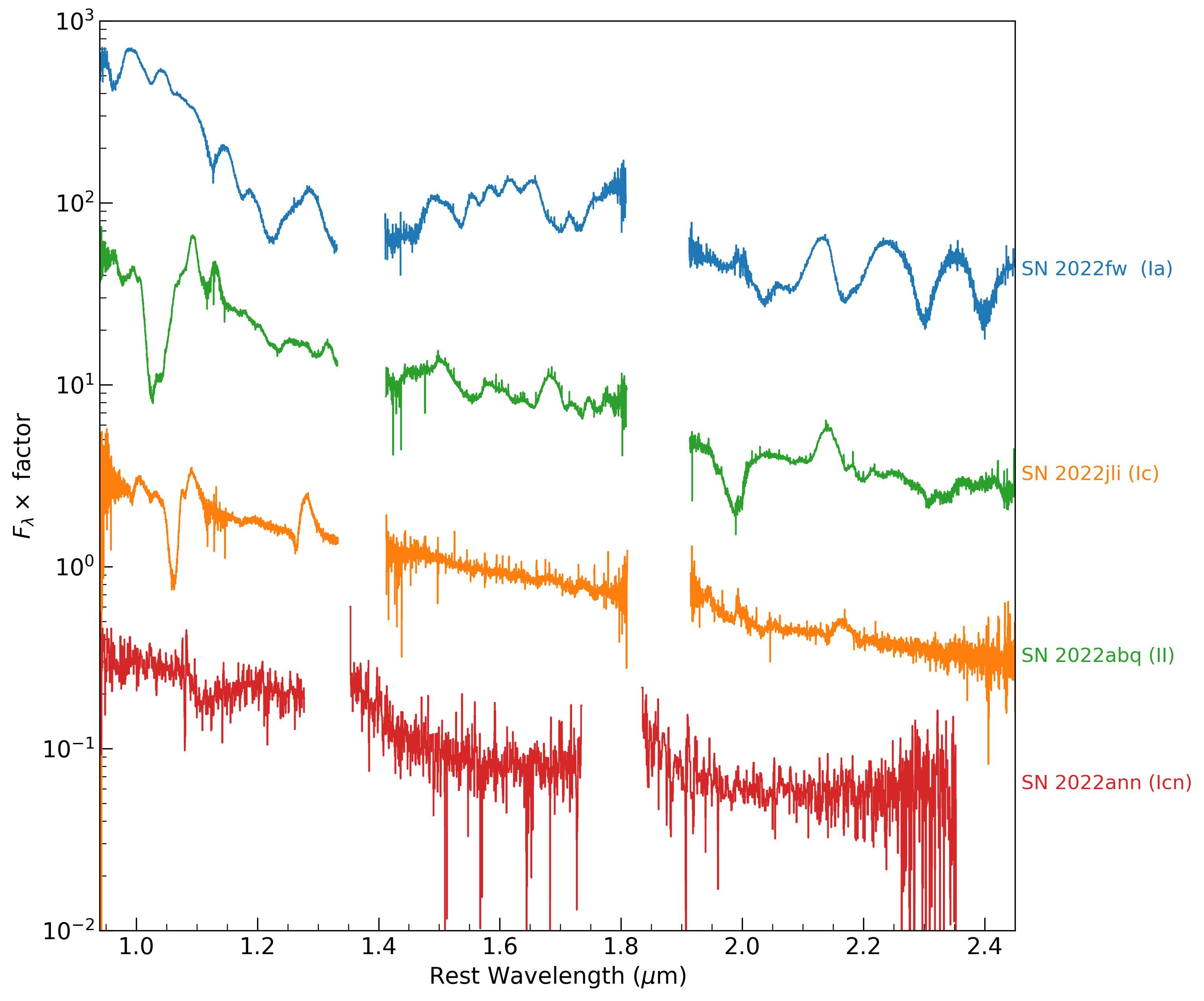 Sample Data
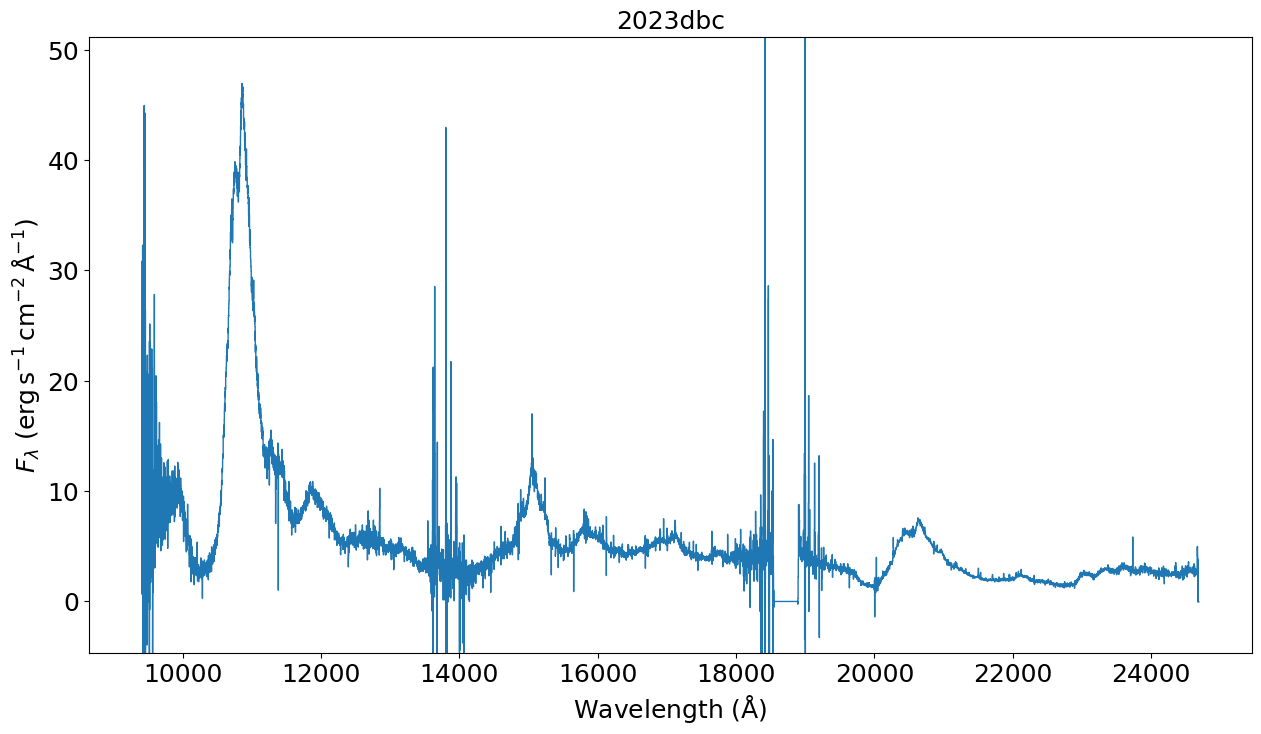 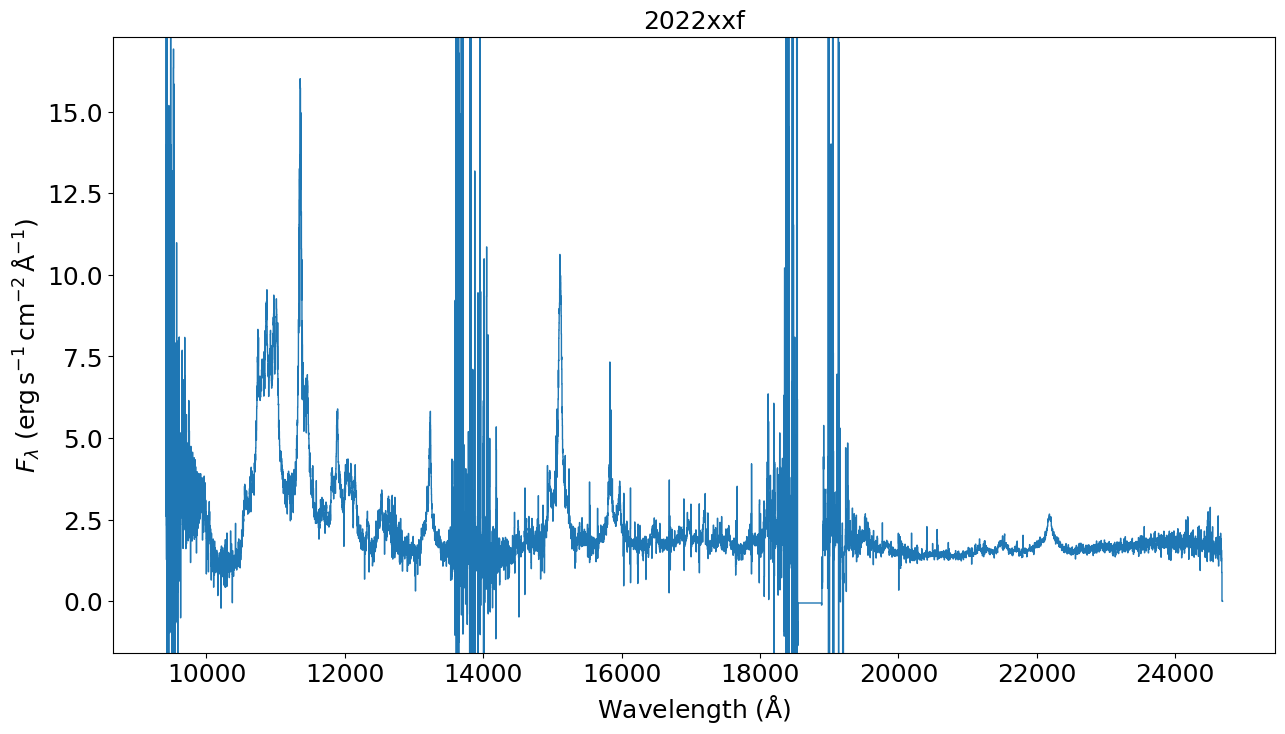 Weird interacting
Ic BL
Nearby SNe Ic 
with CO
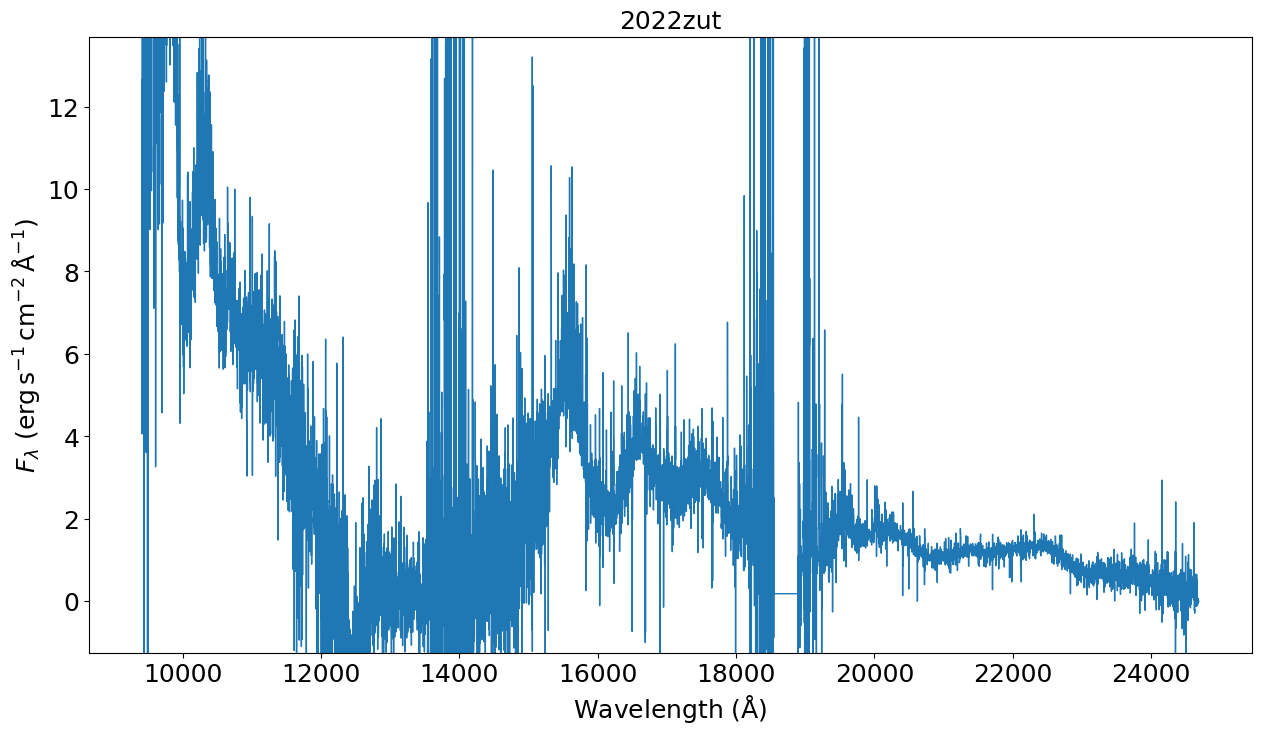 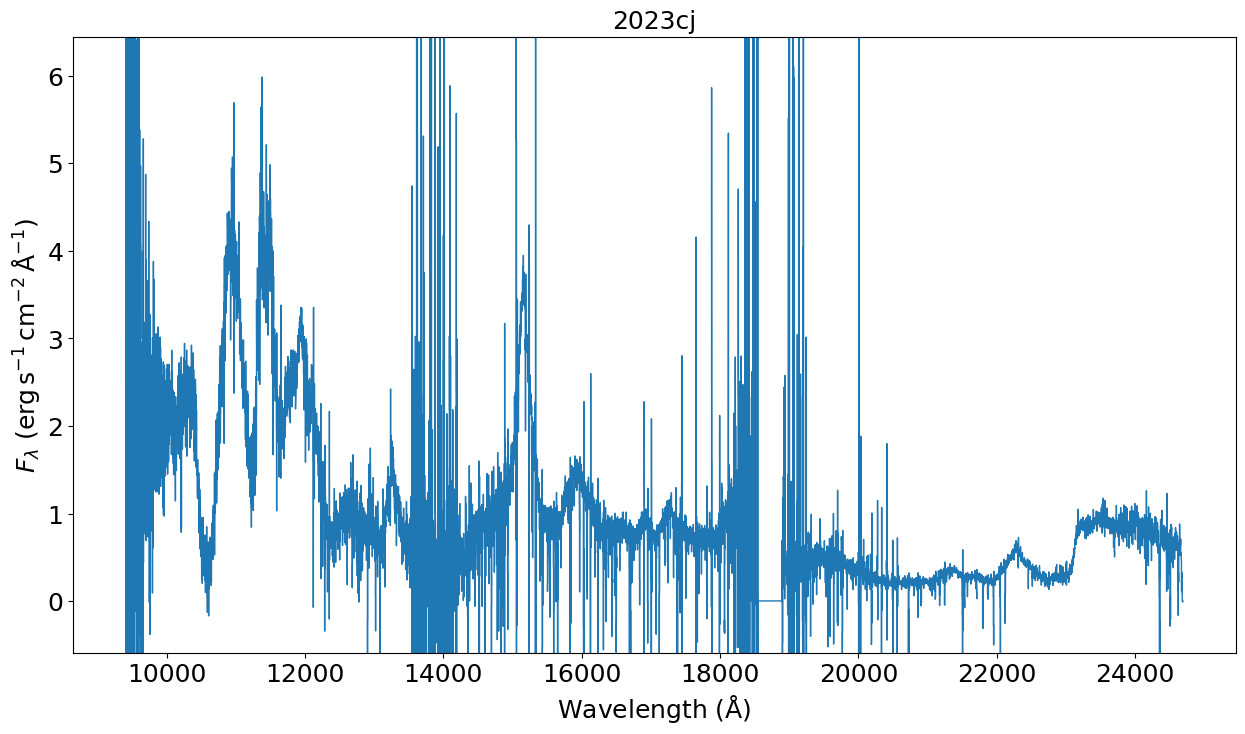 Late-time SN Ia
+150 d
Papers published and in preparation
Davis+ 2023; SN 2022ann: a Type Icn supernova from a dwarf galaxy that reveals helium in its circumstellar environment, published
See Kyle’s talk on Thursday!
Yadavalli+ 2023: SN 2022oqm coming to the arxiv soon
See Karthik’s talk on Thursday!
Tinyanont+ in prep; survey description and data release 1
Conclusion
KITS obtained 217 spectra of 113 unique SNe so far
Aims to observe all SNe with z < 0.01 or brighter than r = 17
Uniform data reduction with pypeit
Data release 1 of 2022A observations coming out soon
Let us know if you are working on SN 2022something to see if we can provide NIR spectra now

Contact samaporn@narit.or.th, foley@ucsc.edu
SN 2022jli (Ibc)
SN 2022fw (Ia)
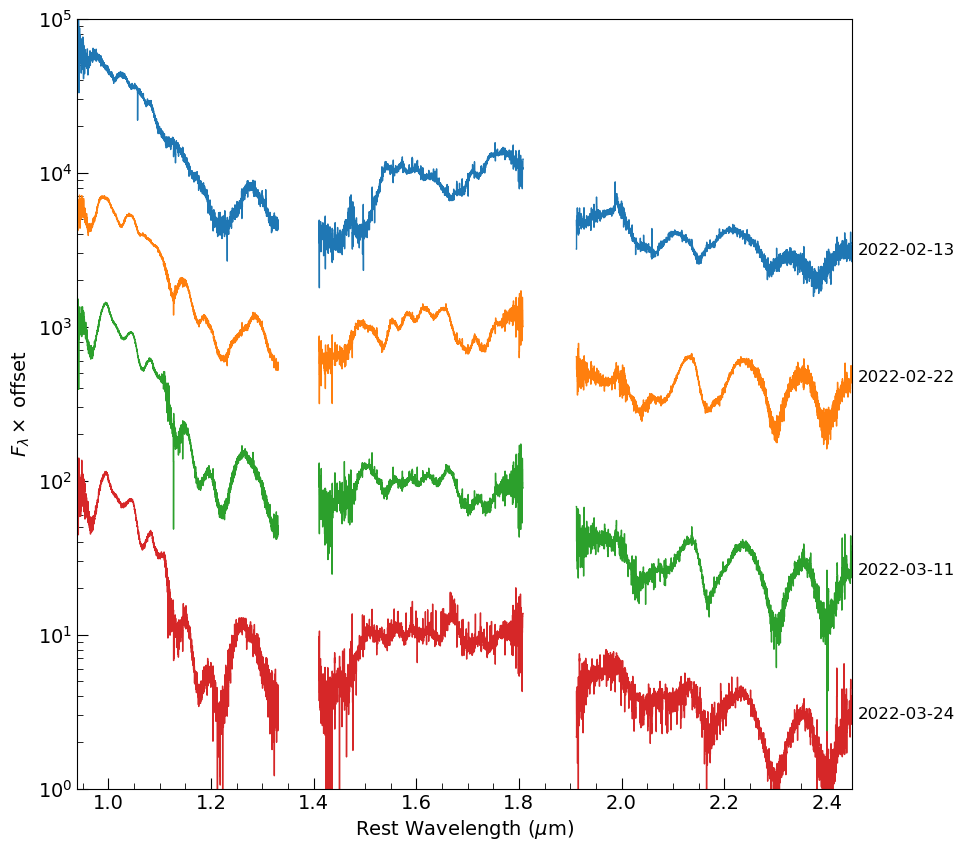 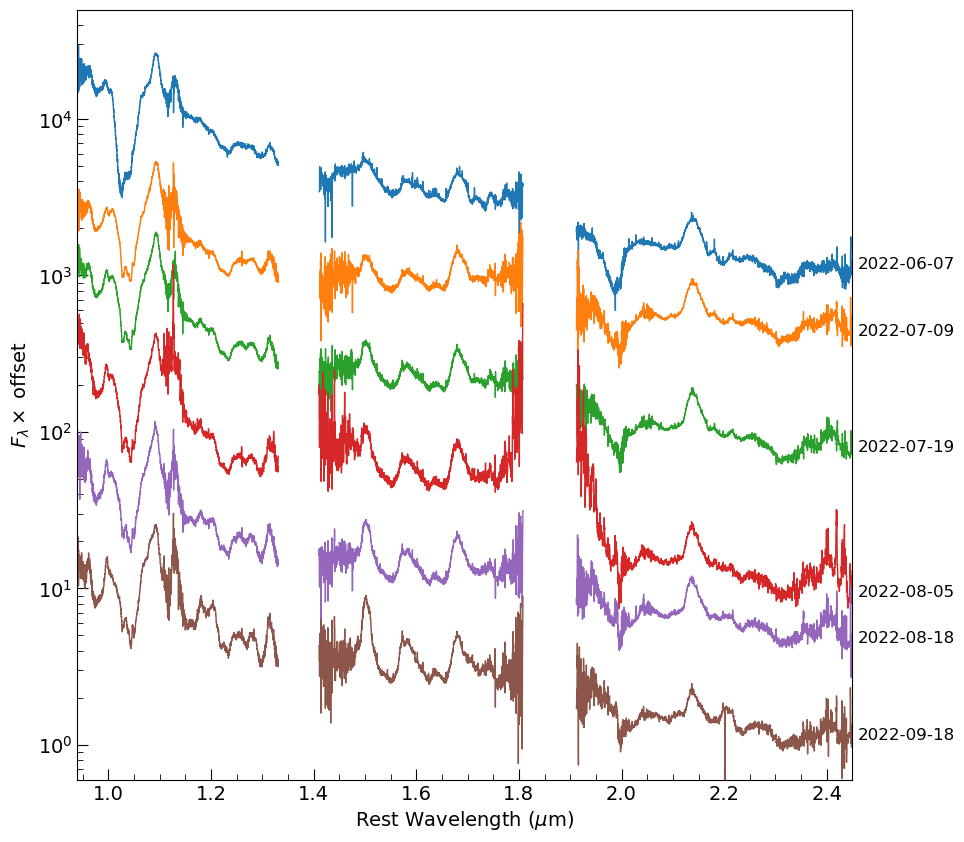 Objects included in DR1
2022A ToO observations
2022jzc (MOSFIRE)
2022mji, 2022hrs, and 2022oqm